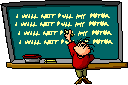 Rules and Routines
Sra. Elliott
2010 - 2011
Entering the class
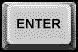 Have your ID on you when you enter the class
Seat down on your assigned seat quietly
Put your notebook, homework, textbook and pencil on your desk.
Start working on your “calentamiento”
No hall passes during the first 15 min.
8/23/2010
Leaving the class
When instructed, put your supplies and  materials in your   book bag.
 Clean your area
 Remain quiet
 Sra. Elliott will dismiss you!!!!!!
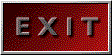 8/23/2010
During instructions
Be on task: take notes in your notebook quietly. 
Raise your hand if you have questions. Participation is highly encourage. Just wait for your turn.
Remain in your seat always.
8/23/2010
During independent work
Be on task: Work on your assigned activity in your notebook.
Raise your hand if you have a questions.
Remain silent.
Remain in your assigned seat.
8/23/2010
During pair or group work
Move your desks as quiet as possible.
Talk to your partner or team members softly.
Be on task: Work on your assigned activity in your notebook unless otherwise instructed
Raise your hand if you have a question.  Be patient.
8/23/2010